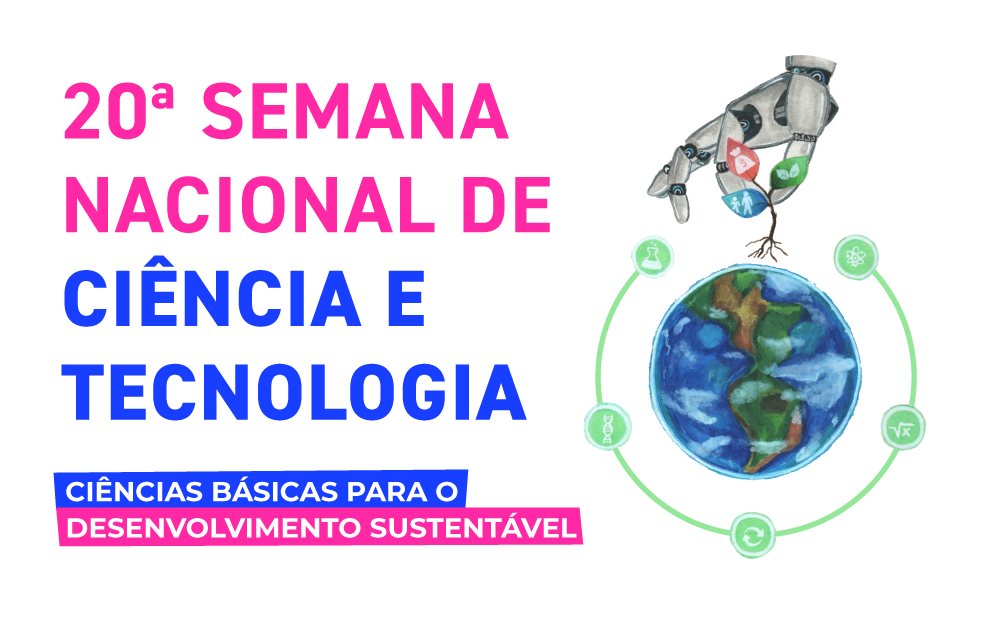 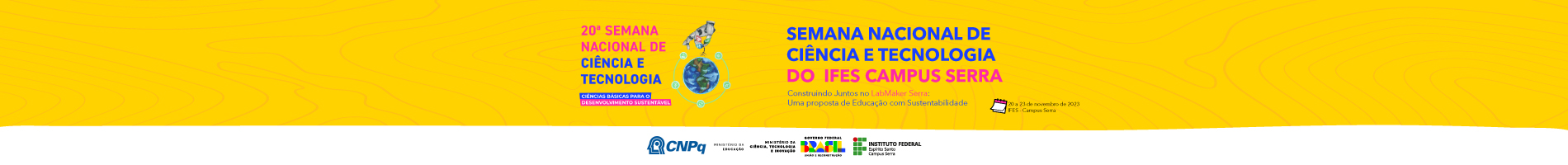 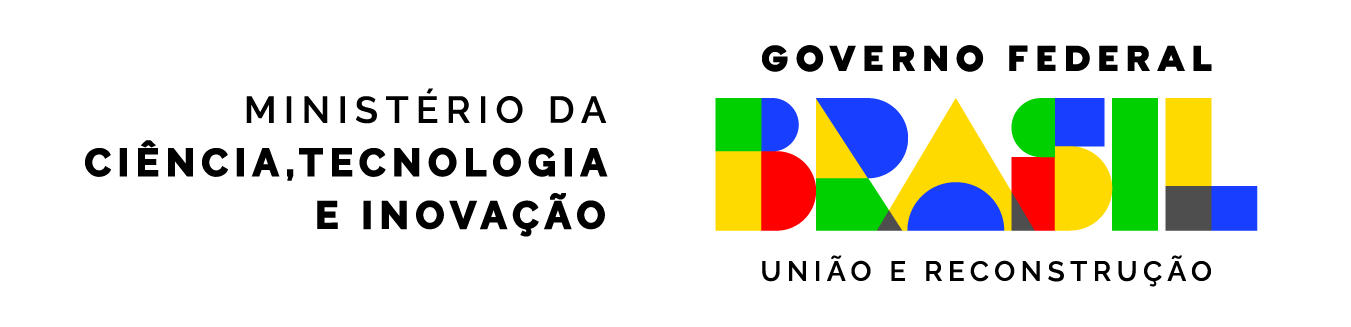 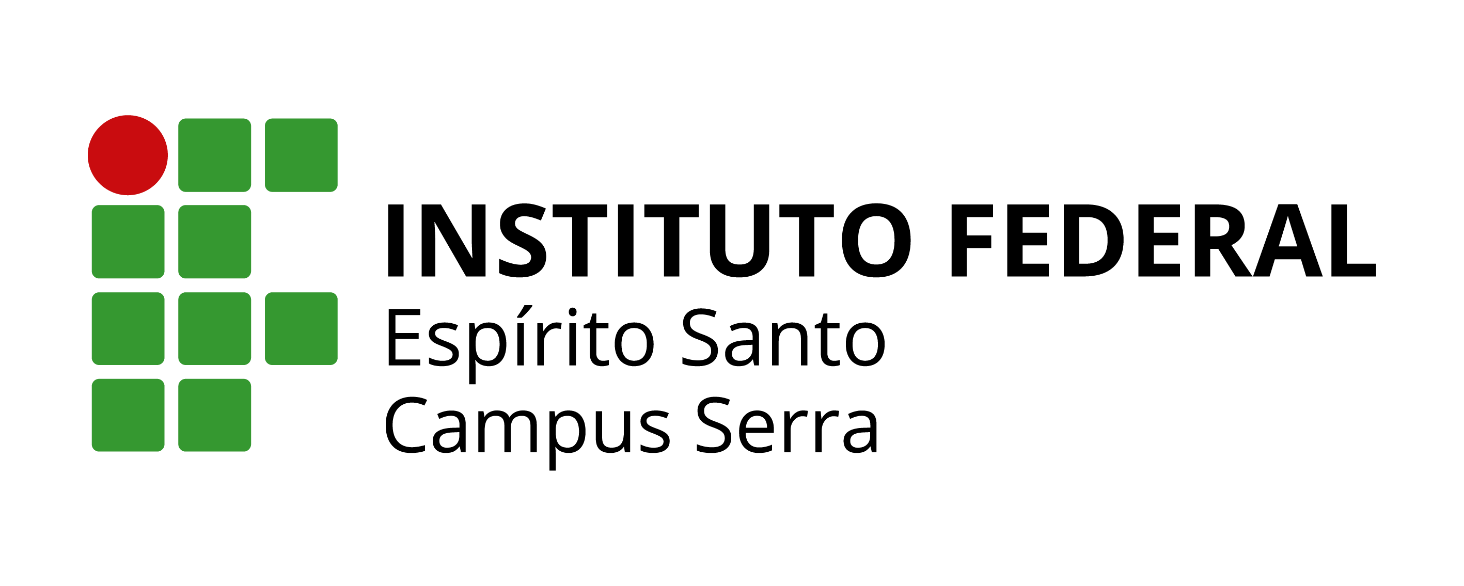 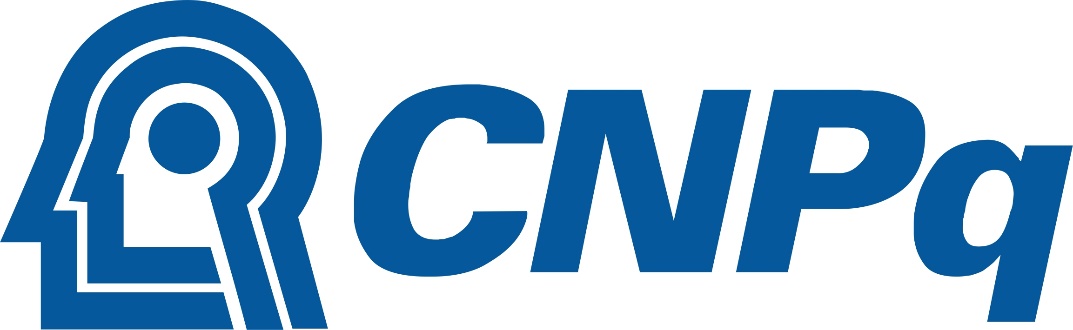 TÍTULO DO PÔSTER AQUI COM FONTE ARIAL NEGRITO,
66 PTS, MAIÚSCULAS E ENTRELINHA 1cm,
PODENDO TER ATÉ 3 LINHAS DE TEXTO
SOBRENOME, NOME DO AUTOR.(Estudante de IC), SOBRENOME, NOME DO AUTOR.(Orientador), Arial Negrito, 28 pts, centralizado
INSTITUIÇÃO/CAMPUS DE ORIGEM, Arial Regular, 28 pts, CAIXA ALTA, centralizado
CURSO DE ORIGEM, Arial Regular, 28 pts, CAIXA ALTA, centralizado
E-mail de contato
INTRODUÇÃO, ARIAL NEGRITO, 48 PTS

Para a elaboração do pôster, recomenda-se utilizar a formatação (fonte, tamanho, parágrafo, caixa alta) deste template.

O pôster deve ter 90 cm de largura e 120 cm de comprimento.

Texto com alinhamento justificado, em Arial Regular, 40 pontos, entrelinha 0,5 e composto em duas colunas.
RESULTADOS  E DISCUSSÕES, ARIAL NEGRITO, 48 PTS

Texto com alinhamento justificado, em Arial Regular, 40 pontos, entrelinha 0,5 e composto em duas colunas.   

Neste item é preferível utilizar elementos gráficos como figuras e tabelas, para assim diminuir a quantidade de texto e deixar o pôster com maior visibilidade.

As legendas das figuras devem ser centralizadas. Para figuras as legendas ficam localizadas abaixo e para tabelas estas devem ficar localizadas acima.
CONCLUSÃO, ARIAL NEGRITO, 48 PTS

Texto com alinhamento justificado, em Arial Regular, 40 pontos, entrelinha 0,5 e composto em duas colunas.
OBJETIVOS, ARIAL NEGRITO, 48 PTS

Texto com alinhamento justificado, em Arial Regular, 40 pontos, entrelinha 0,5 e composto em duas colunas.
AGRADECIMENTOS E FINANCIAMENTOS, ARIAL NEGRITO, 48 PTS

Texto com alinhamento justificado, em Arial Regular, 40 pontos, entrelinha 0,5 e composto em duas colunas.
REFERÊNCIAS BIBLIOGRÁFICAS, ARIAL NEGRITO, 48 PTS

Texto com alinhamento justificado, em Arial Regular, 40 pontos, entrelinha 0,5 e composto em duas colunas.
METODOLOGIA, ARIAL NEGRITO, 48 PTS

Texto com alinhamento justificado, em Arial Regular, 40 pontos, entrelinha 0,5 e composto em duas colunas.
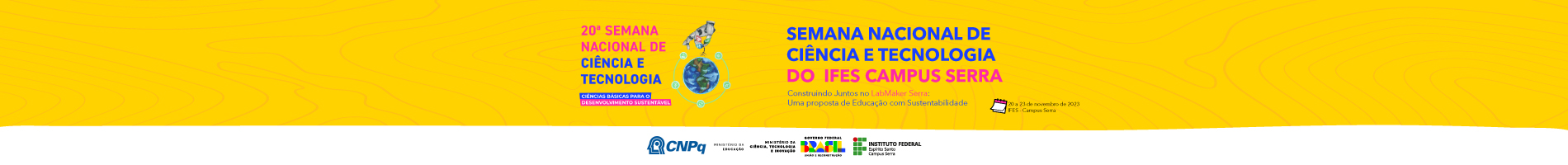